Vocabulary
Culinary Arts
Strand 1
Equipment
Mandoline
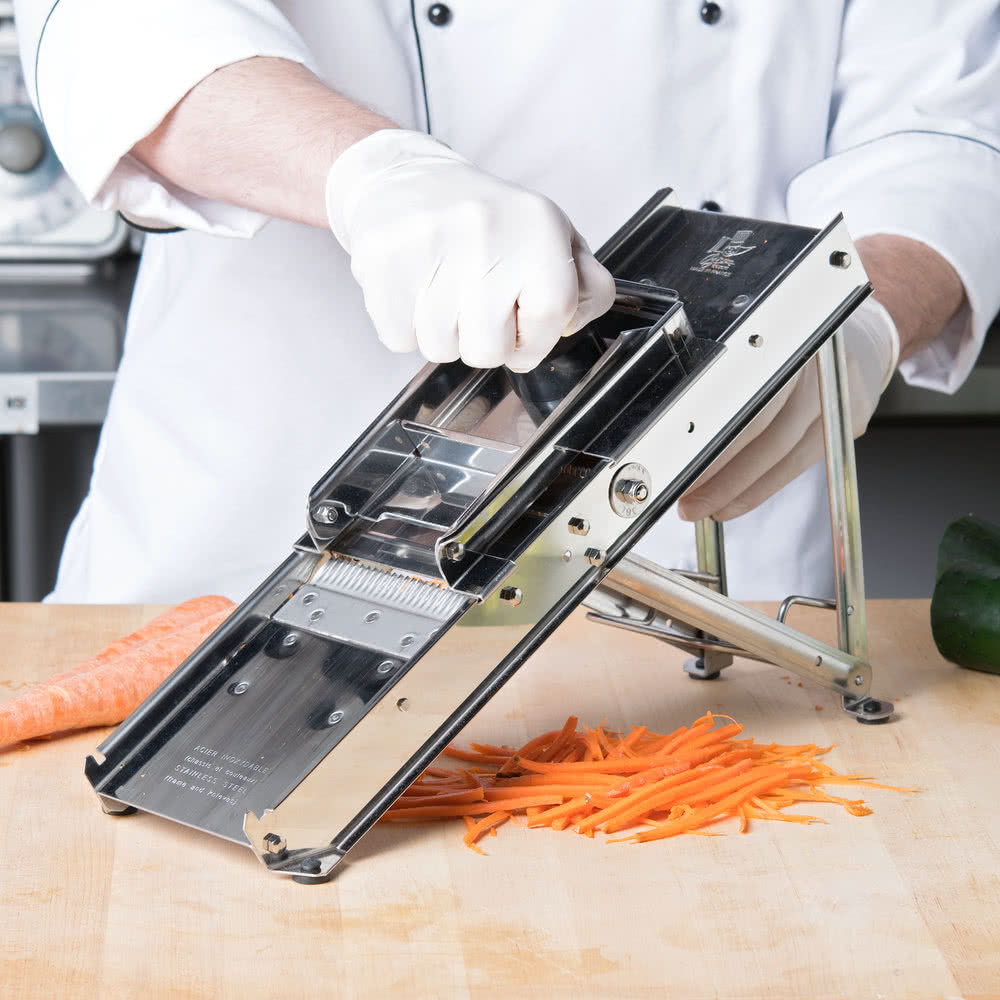 Definition: Used for slicing and for cutting juliennes; with suitable attachments, it can make crinkle-cuts

Tip: Make sure to use the finger guard
Parisian Scoop
Definition: Used for cutting spheres out of fruit and vegetables.

Tip: Parisian scoops are sometimes called melon ballers.
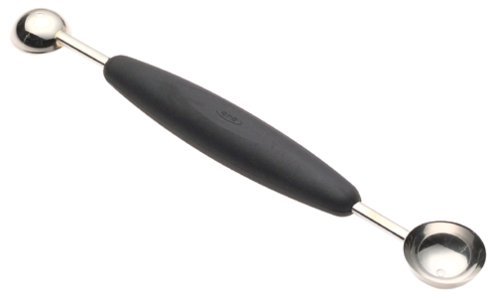 Hotel pan
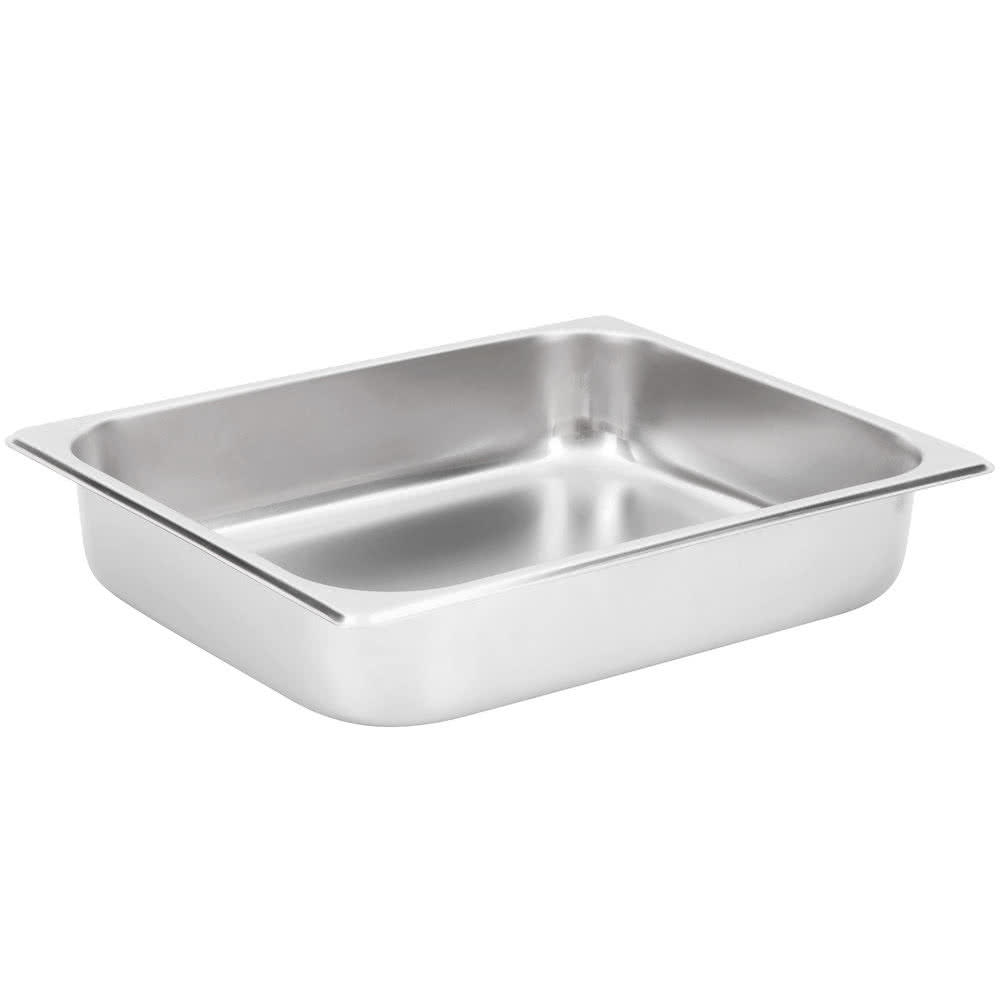 Definition: Large rectangular pans that food is cooked and served from
Tip: Hotel pans come in large variety of sizes depending on the need.
Chafing Dish
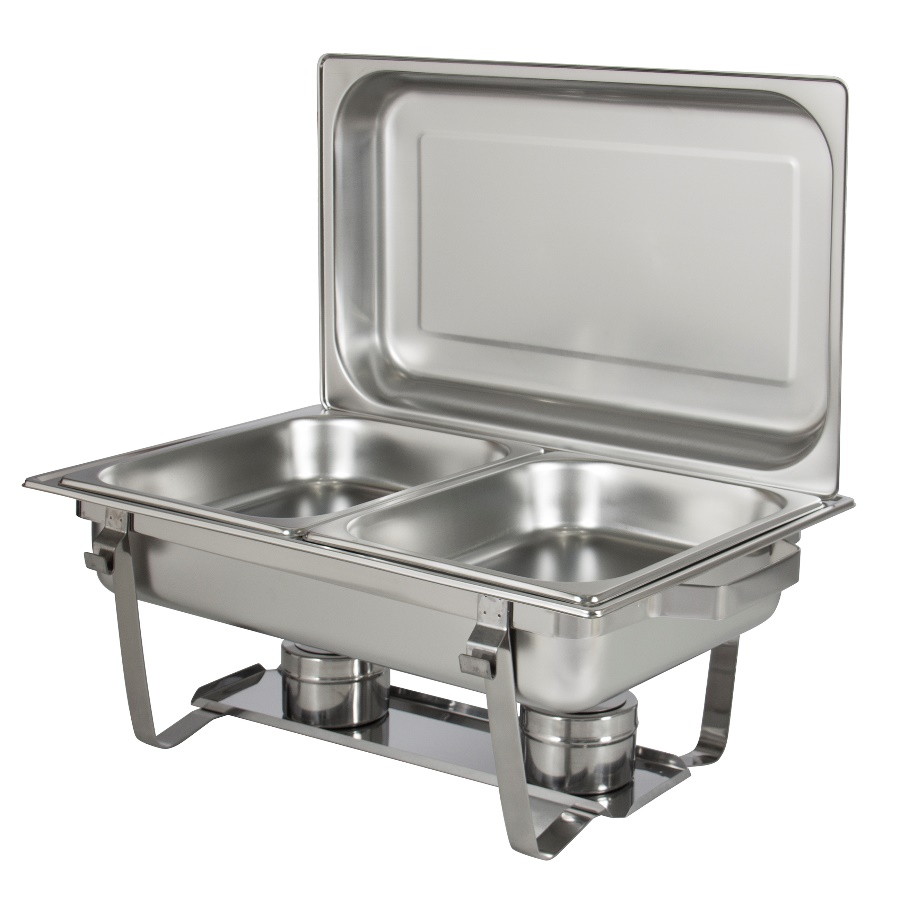 Definition: a metal dish with a lamp or heating appliance beneath it, for keeping food hot

Tip: These hold hotel pans to keep food hot at a buffet line.
Steam Table
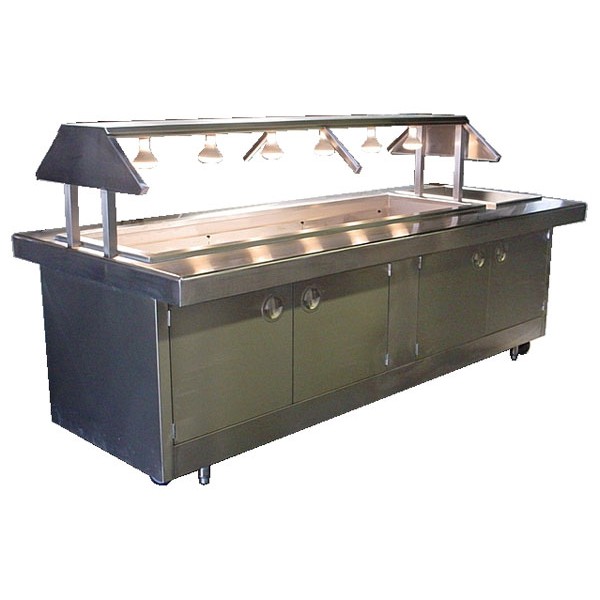 Definition: table with slots to hold food containers which are kept hot by steam circulating beneath them

Tip: This is where you get your hot food from restaurants like Chuck-a-Rama
Convection Oven
Definition: a convection oven has a fan and that blows hot oven air over and around the food

Tip: When using a convection oven lower the temperature 25 degrees.
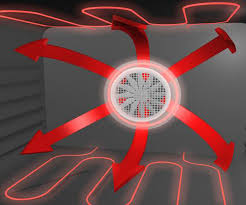 [Speaker Notes: http://www.thekitchn.com/whats-a-convection-oven-and-when-do-i-use-it-appliance-guides-from-the-kitchen-216549]
Conventional Oven
Definition: The heat source in a conventional oven is stationary, usually radiating from the bottom

Tip: Conventional ovens are better for baking.
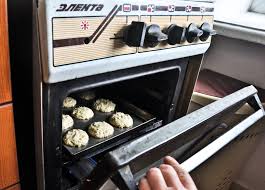 [Speaker Notes: https://www.chowhound.com/food-news/176267/whats-the-difference-between-a-conventional-and-a-convection-oven-2/]
Rondelle
Definition: Round cut, also called a coin cut. 

Tip: Keep thickness even to make sure that cooking is even.
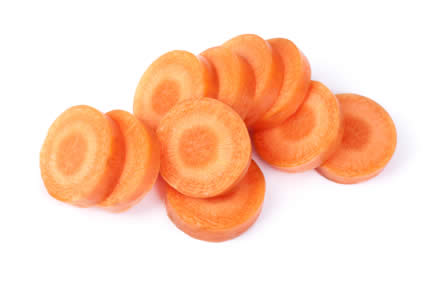 Mise En Place
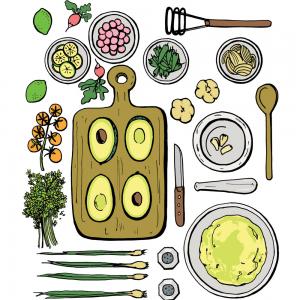 Definition: a French term for having all your ingredients measured, cut, peeled, sliced, grated, etc. before you start cooking

Tip: Everything in its place
Strand 2
Safety and Sanitation
haccp
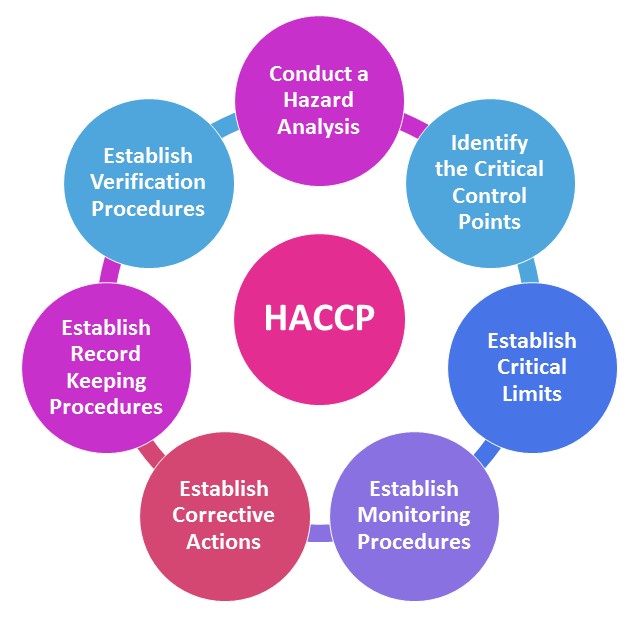 Definition: Hazard analysis and critical control points or HACCP is a system used to keep food safe.  
Tip:  Some food service establishments have a HACCP plan in place
FIFO
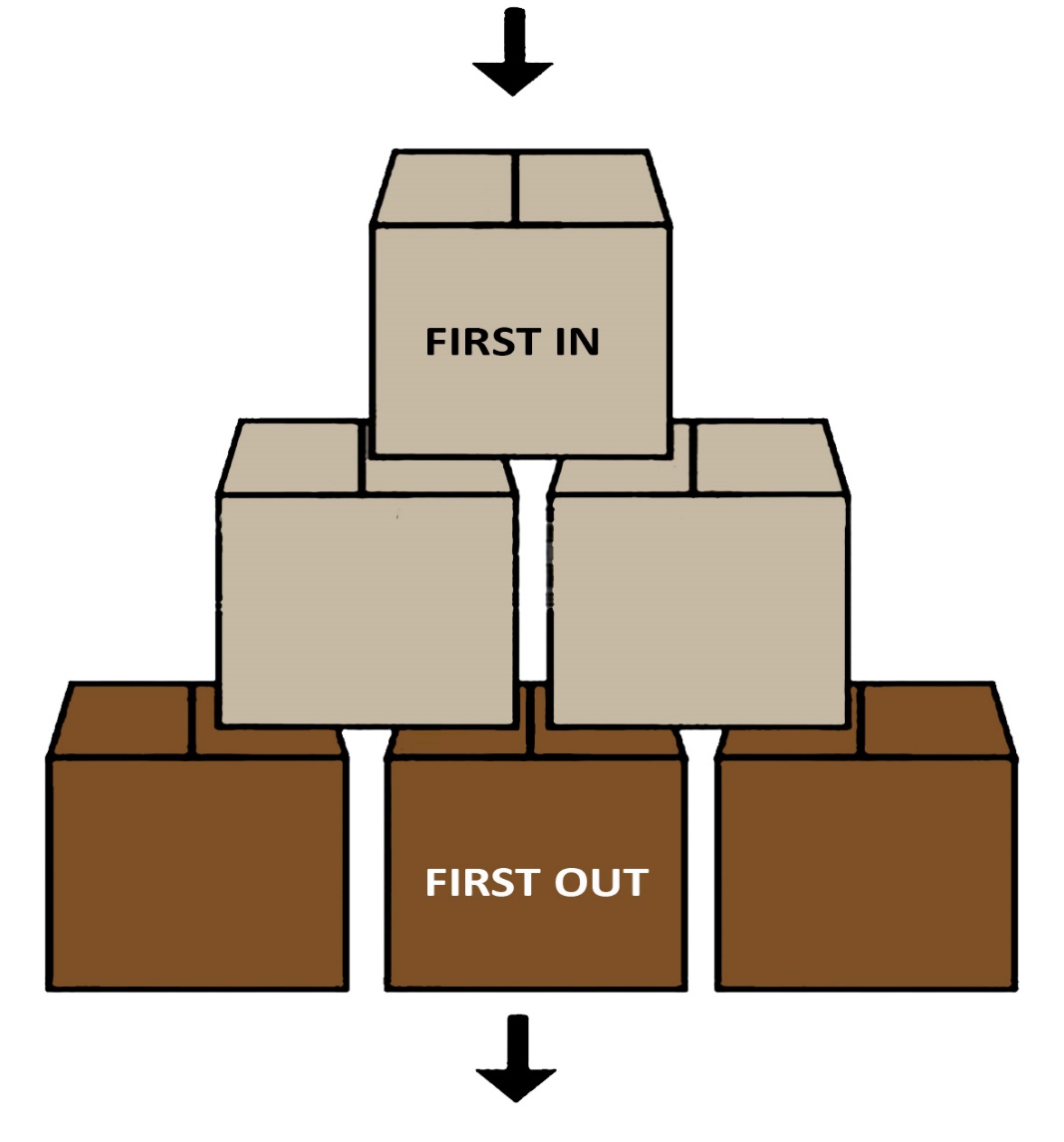 Definition: Refers to a method of rotating the oldest stock out before using newer food. First in, First Out

Tip: rotate newer items to the back of the shelf
Cross-contact
Definition: When one food containing allergens comes in contact with a surface or food, thereby posing a hazard for persons having that allergy.

Tip: Food labels remind customers of the possibility of cross contact.
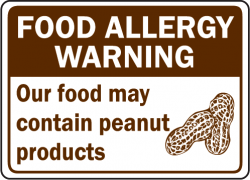 Cross-contamination
Definition: the human transfer of pathogens from one surface or food to another.

Tip: Cross-contamination can be avoiding by washing hands, knife and cutting station between tasks.
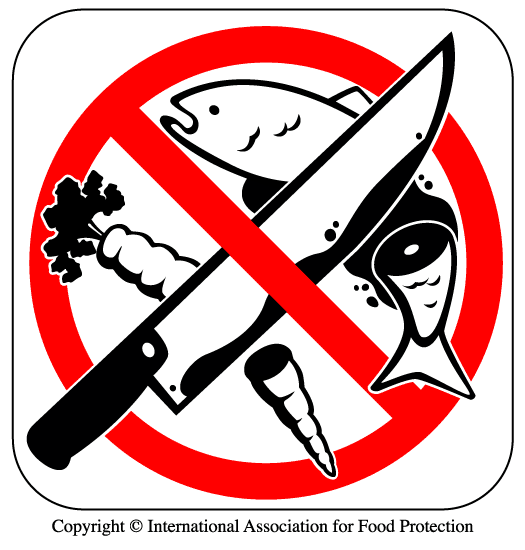 FATTOM
Definition: General conditions for bacterial growth include food, acidity, time, temperature, oxygen, moisture.

Tip: Not all of these conditions have to be present for bacteria growth, but combined, they ensure bacteria growth.
Bacteria
Definition: tiny single cell micro-organism.

Tip: Think Salmonella and E-coli
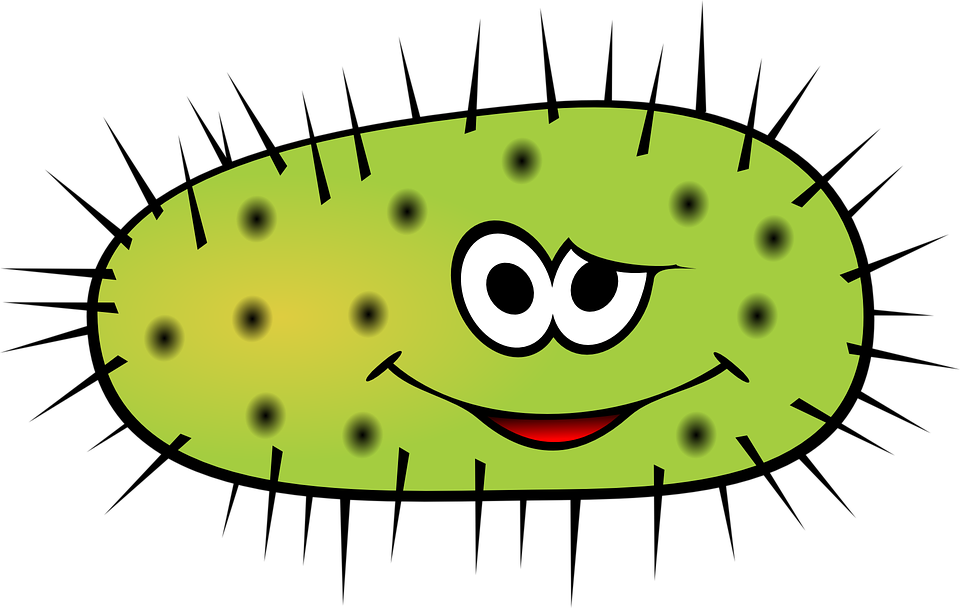 Virus
Definition: simple organism responsible for majority of foodborne illness .

Tip: Think Norovirus and Hepatitis A.
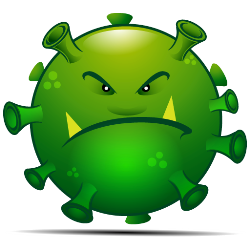 parasite
Definition: organism that must live in or on a host to survive

Tip: Think Giardia.
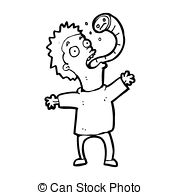 Fungi
Definition: spore producing organism including yeast and mold.  Typically, visible on spoiled food. 

Tip: some fungi can be eatable like mushrooms. .
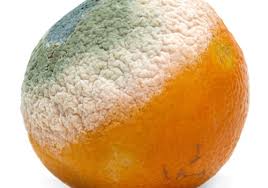 TCS
Definition: Refers to foods that are need time and temperature control for safety. 

Tip: These are foods that have to be refrigerated before or after preparation.
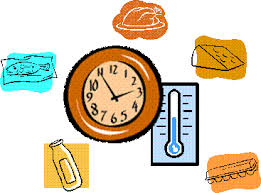 RTE
Definition: Refers to foods that are ready-to-eat.

Tip: These are foods that do not need any preparation to eat, like baby carrots or spam.
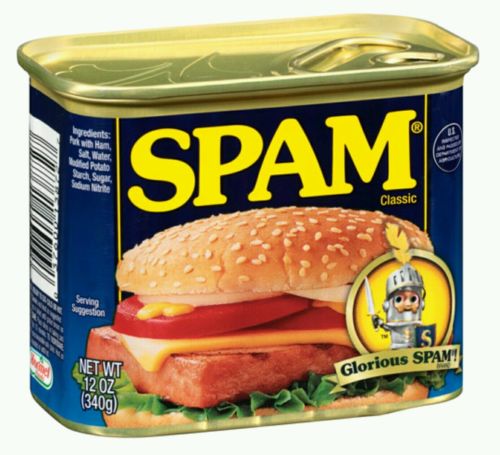 Clean
Definition: Free from visible dirt. 

Tip: Just because there is no dirt on it does it mean that you would eat food off of it.
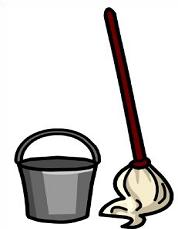 Sanitize
Definition: Free of bacteria.

Tip: You can buy sanitized dirt to eat!
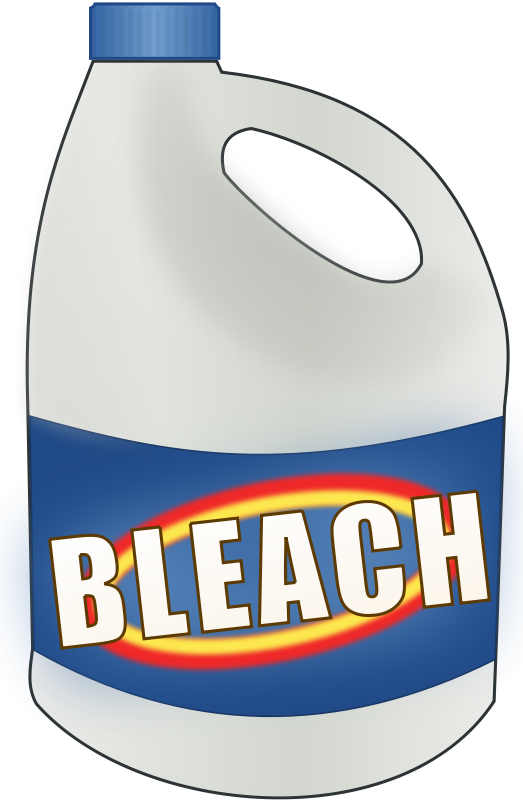 SDS
Definition: Safety Data Sheets (SDSs) are summary documents that provide information about chemicals and advice about safety precautions.

Tip: Every place that has chemicals, will have a binder with SDS sheets for each chemical.
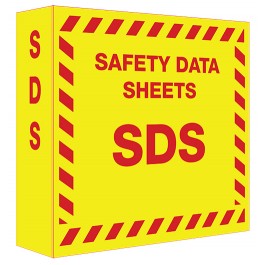 STRAND 3
Brigade system
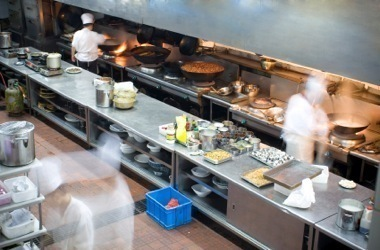 Definition:  A system of hierarchy found in restaurants and hotels employing extensive staff, commonly referred to as “kitchen staff”.

Tip:  Communication is essential for an efficiently run kitchen.
Grande Cuisine
Definition:  refers to the cuisine of "high level" establishments, gourmet restaurants and luxury hotels.

Tip:  Where all refined skills are shown.
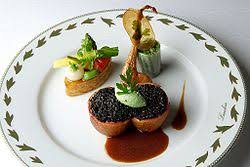 Sustainability
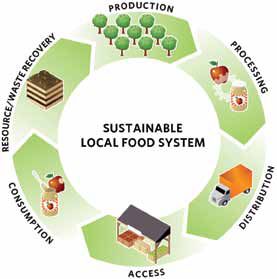 Definition:  encompasses everything from how waste is managed, to how employees are treated, to how the food impacts the health and well-being of its patrons.

Tip: Reduce, Reuse, Recycle
Strand 4
Back of the house
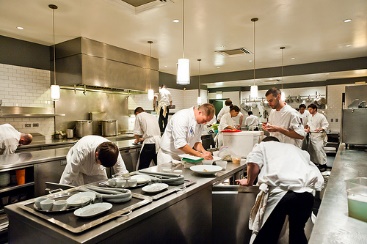 Definition:  the kitchen area of a restaurant and staff who work in the kitchen.

Tip:  The responsibility in the back of the house is just as hospitality driven as the front of the house.
Critical Thinking
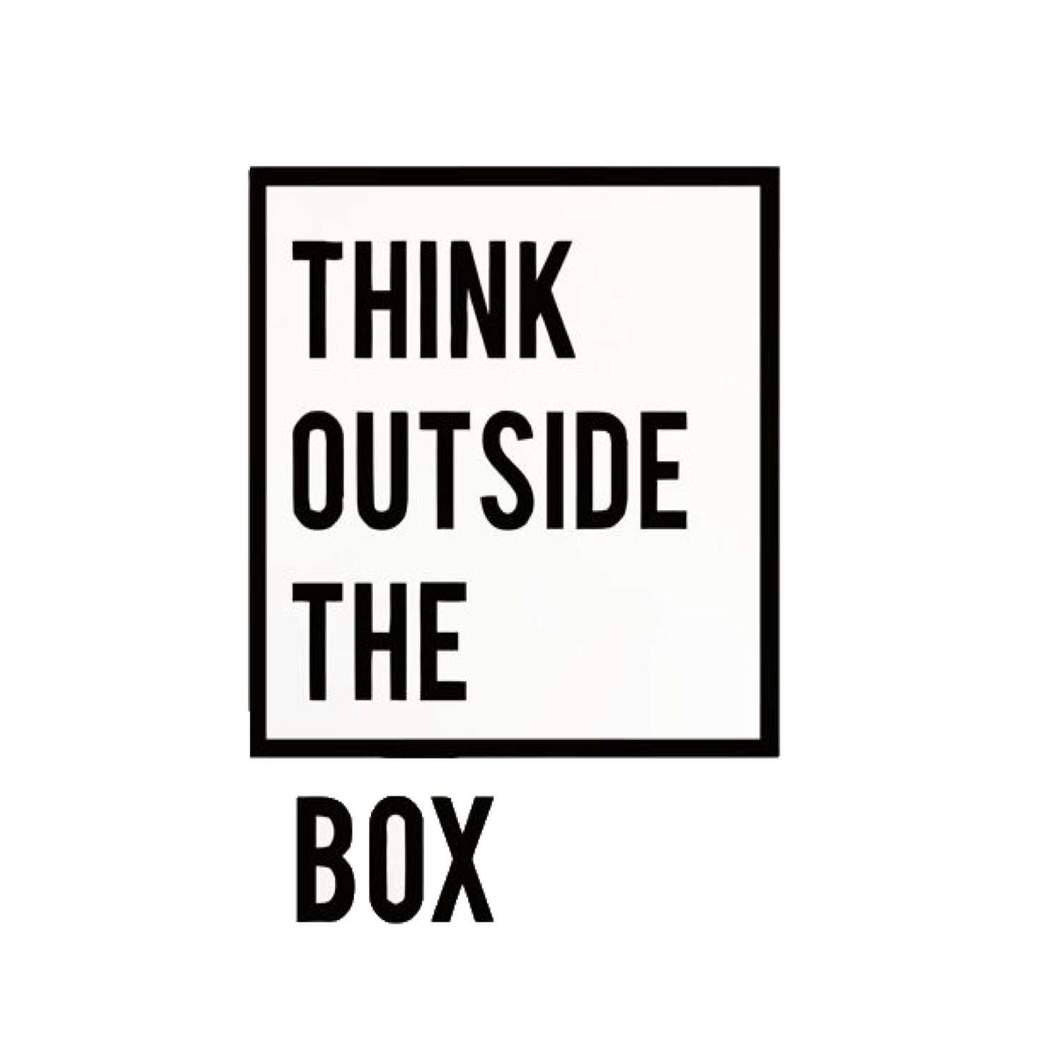 Definition:  the objective analysis and evaluation of an issue in order to form a judgment

Tip:  Think outside the box.
Front of the house
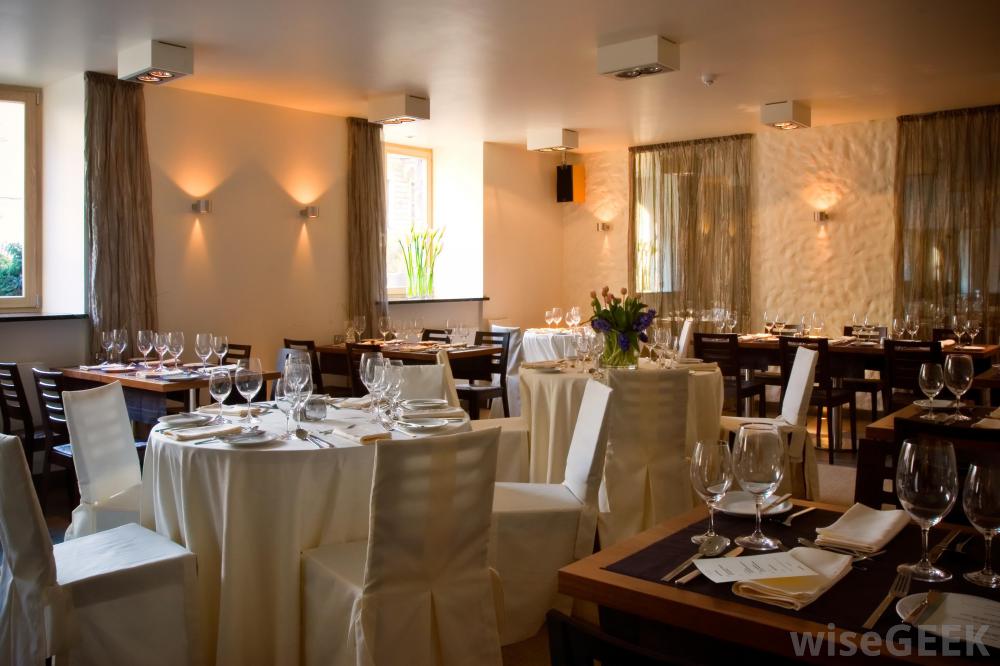 Definition:  the areas of a restaurant open to the public or public view, such as the lobby, bar, and dining room.

Tip:  It is the “performance” that counts.  Without great customer service a restaurant has no chance of survival.
Interpersonal Skills
Definition:  skills used by a person to interact with others properly.

Tip:  Be tactful.
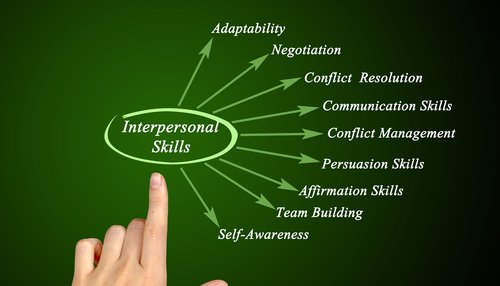 STRAND 5
Food allergy
Definition: Food allergies produce histamine when a particular food is eaten. 

Tip: Avoid cross-contact through proper food handling.
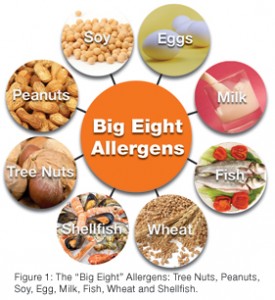 Food intolerance
Definition: A food intolerance is the body’s inability to process or breakdown.

Tip: Lactose intolerance is an example of a food intolerance.
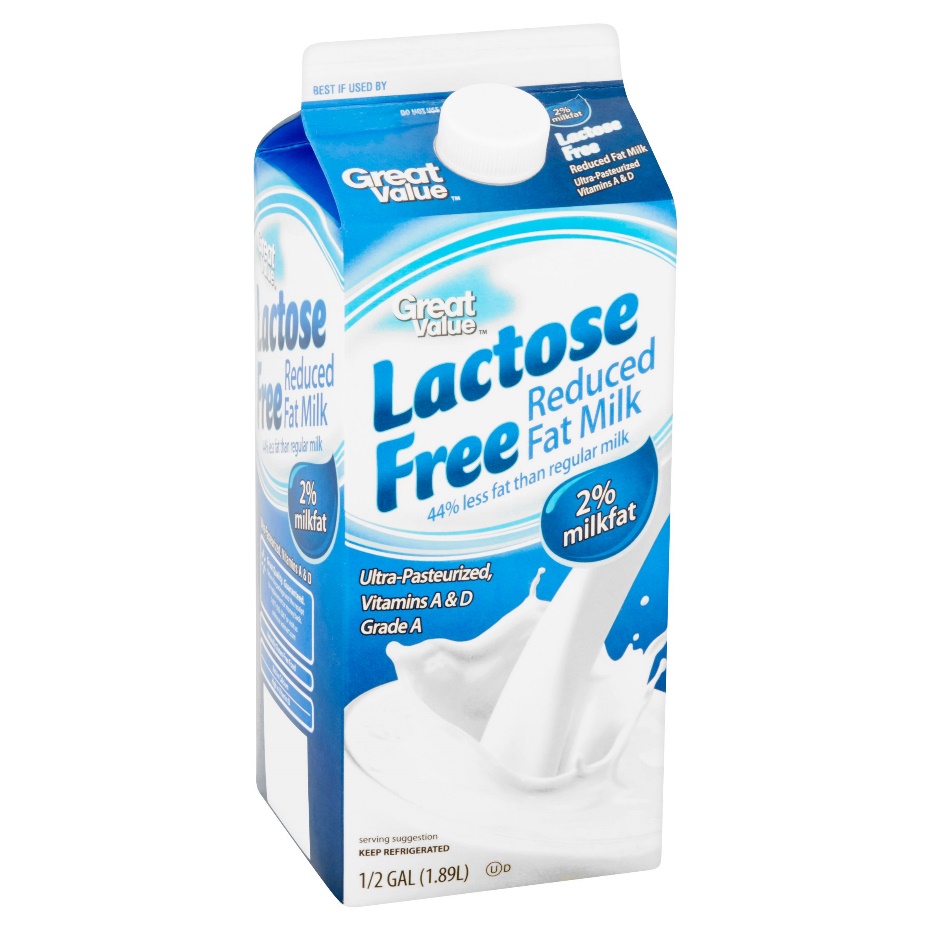 lipid
Definition: The classification of both fats and oils.

Tip: No more than 30% of your calories should come from lipids.
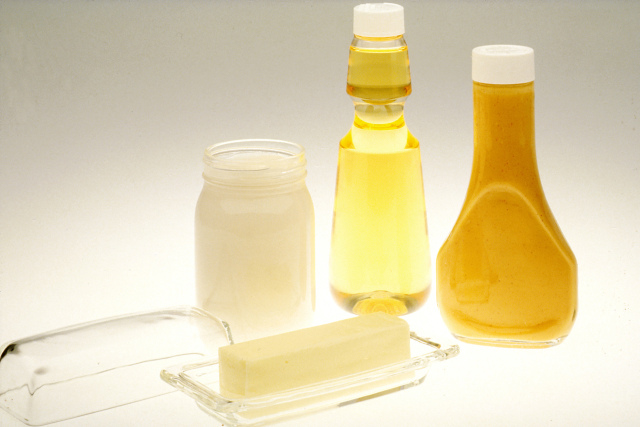 Strand 6
Balance Scale
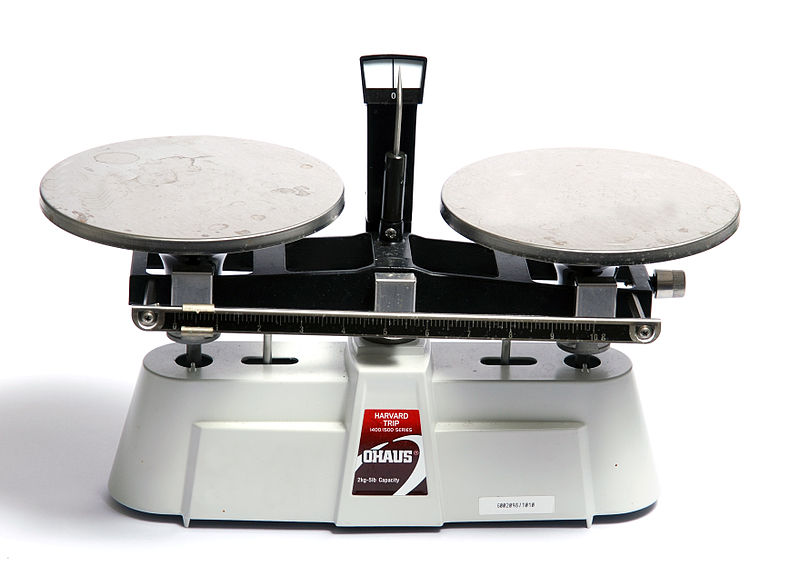 Definition: A device for weighing. It has a balanced beam and two pans. When the pans contain exactly the same mass the beam is in balance.

Tip: Used to help determine ratios
Digital Scale
Definition: A device for weighing, with a digital weigh out and electronic tare.

Tip: Can be used to measure smaller amount.
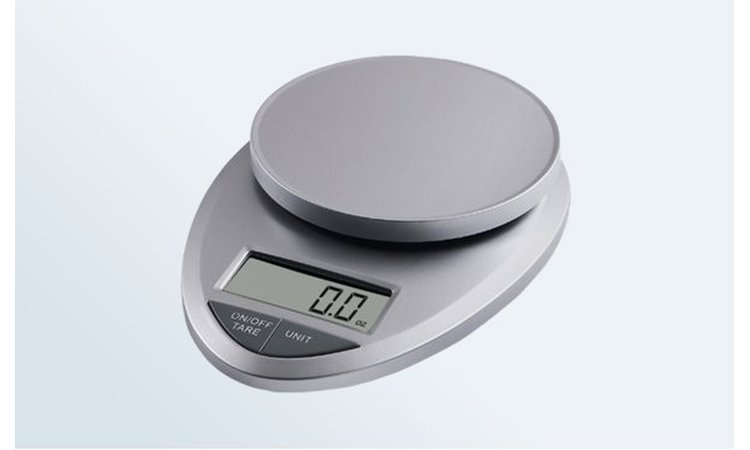 Spring Scale
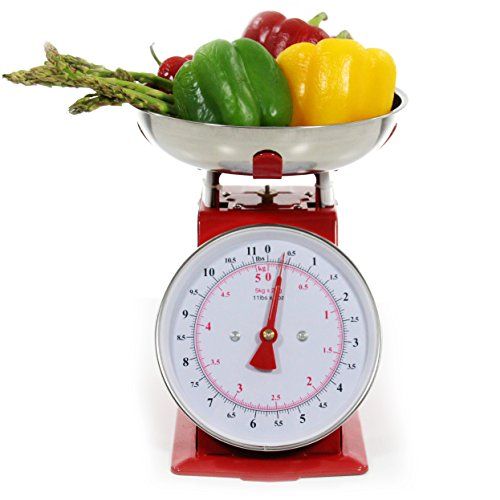 Definition: A device for weighing, weight is determined based on the tension of the spring. 

Tip: These are the kinds of scales in the produce section of the grocery store.
Standardized Recipe
Definition: A recipe found to produce the same good results and yield when the exact procedures followed every time.

Tip: Includes: name, ingredients, directions and yield.
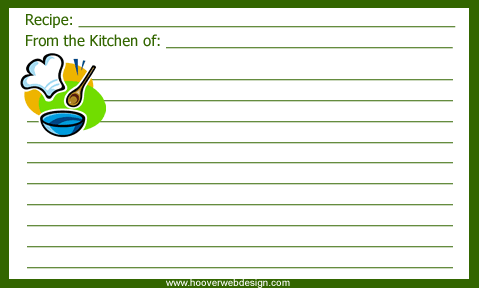 Volume (measurement)
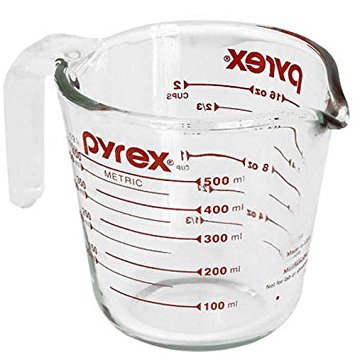 Definition: The amount of space that a substance or object occupies. 

Tip: Examples include measuring spoons, measuring cups and liquid measuring cups
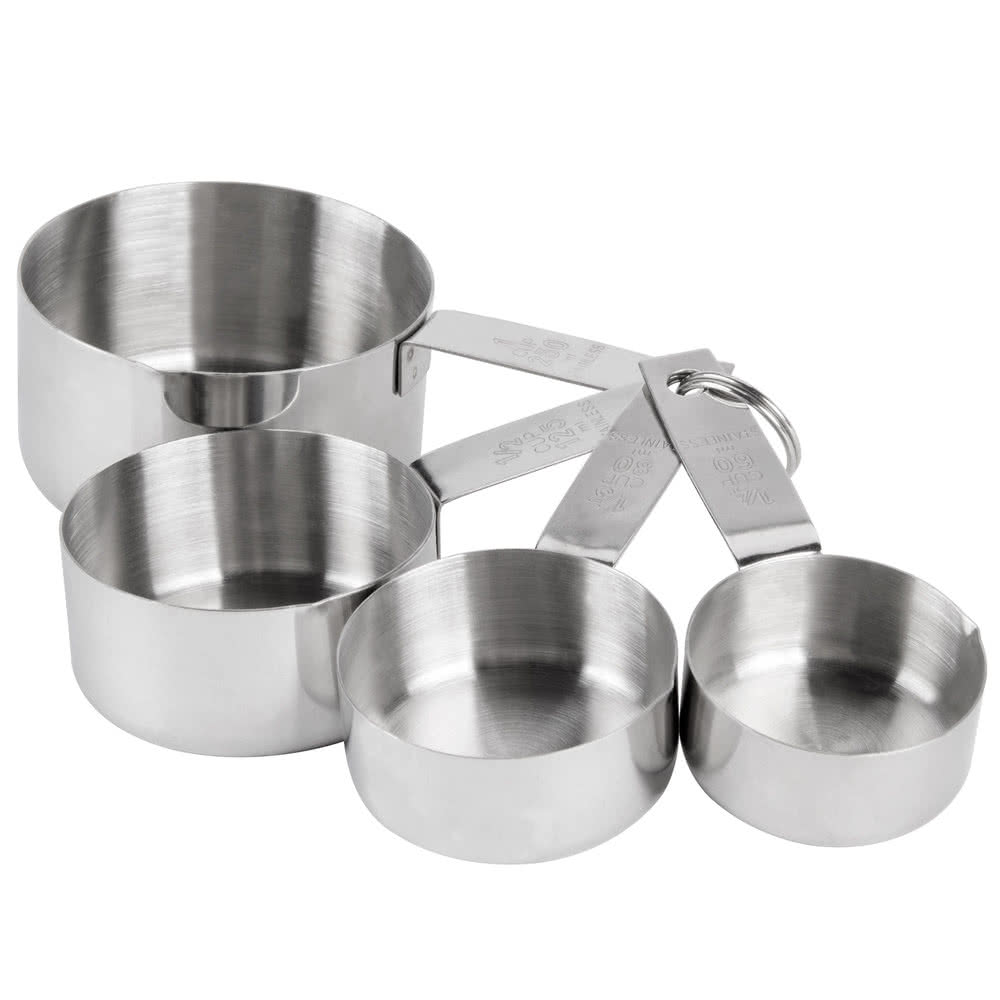 Yield
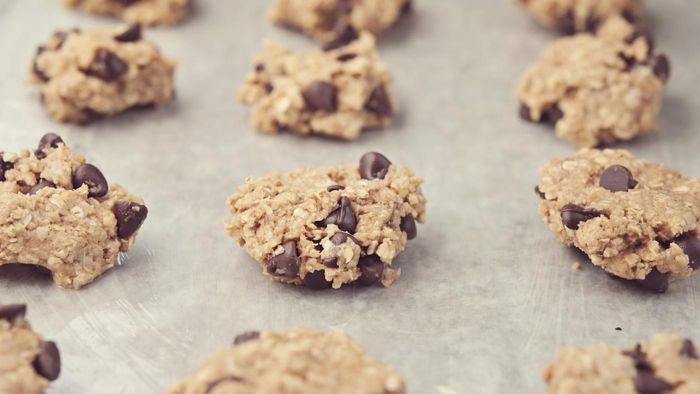 Definition: How many servings the recipe will make.  

Tip: It can help you to know if a recipe needs to be halved, doubled, etc. according to how many you are serving.
Strand 7
Blanching
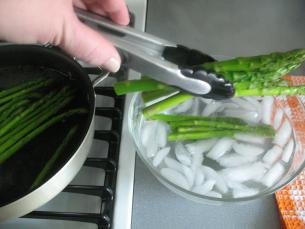 Definition: Cooking in boiling water for a short time and immediately cooled in an ice bath. 

Tip: It helps preserve nutrients, maintain texture and can help remove skins on vegetables like tomatoes.
braising
Definition: a long, slow cooking process; meat is first seared and the pan is deglazed before the moist cooking technique is used. 

Tip: Braising is an excellent way to tenderize super tough cuts of meat.
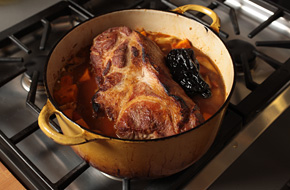 Caramelization
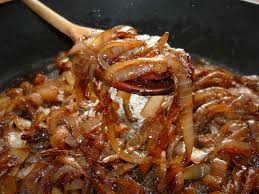 Definition: A cooking process used to draw the sugars out of a food and then cook the food in its sugar. 

Tip: Carrots and onions caramelize really well based on their sugar content.
Condiment
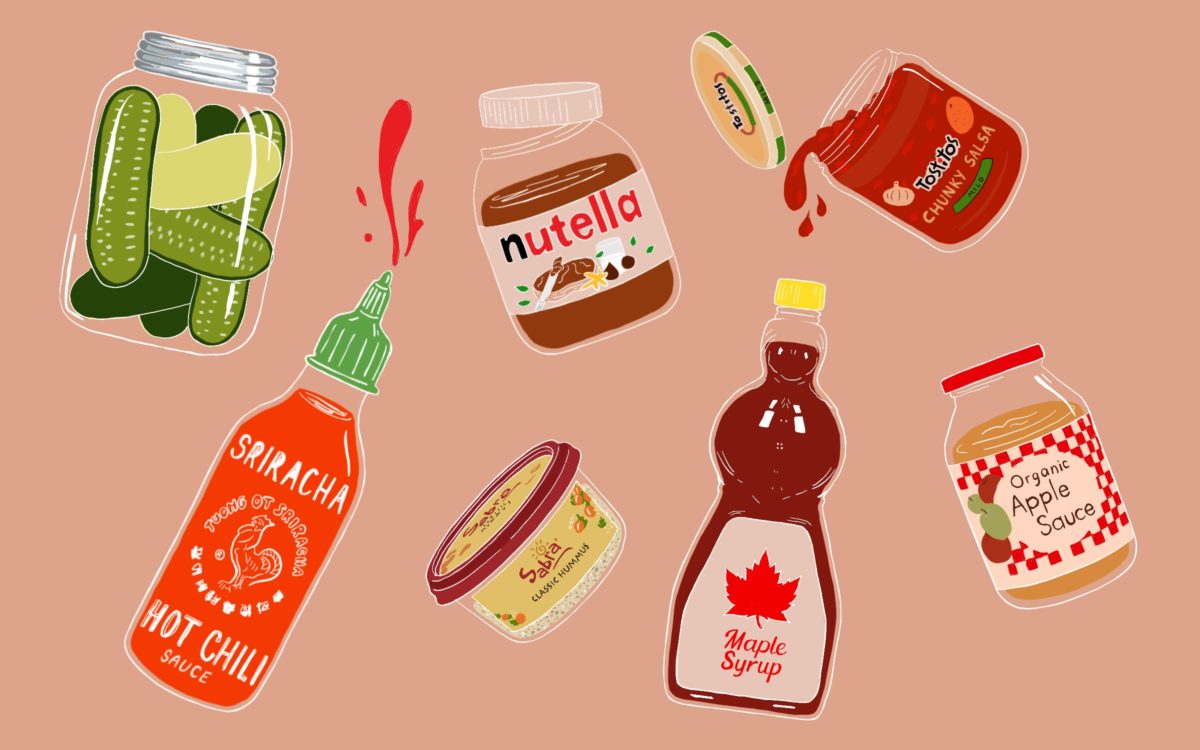 Definition: Sauces that are served as an accompaniment to foods. May be used to alter an enhance flavor foods. 

Tip: Hot sauce, pickled foods, ketchup, mustard, jams, salsa…
Dry heat
Definition: it uses fats, oils, radiation of hot air or metal to transfer heat. 

Tip: This method helps maintain nutrients and flavors
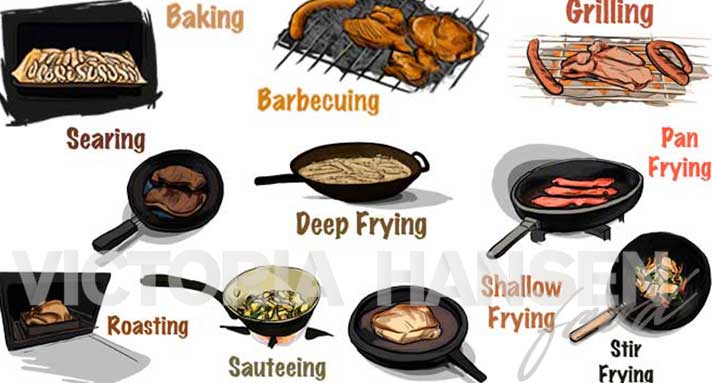 Extract
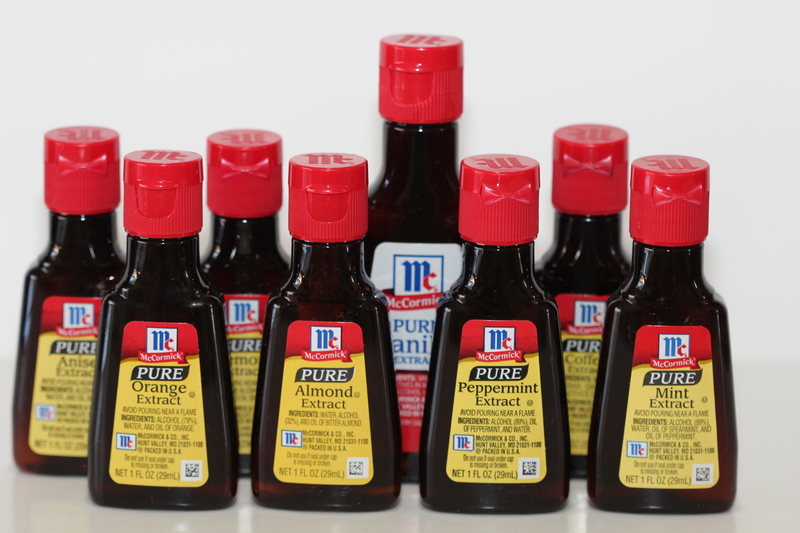 Definition: concentrated flavors that are used most often in baking. 

Tip: Vanilla, almond and lemon. Did you know you can buy pizza extract?!
Herb
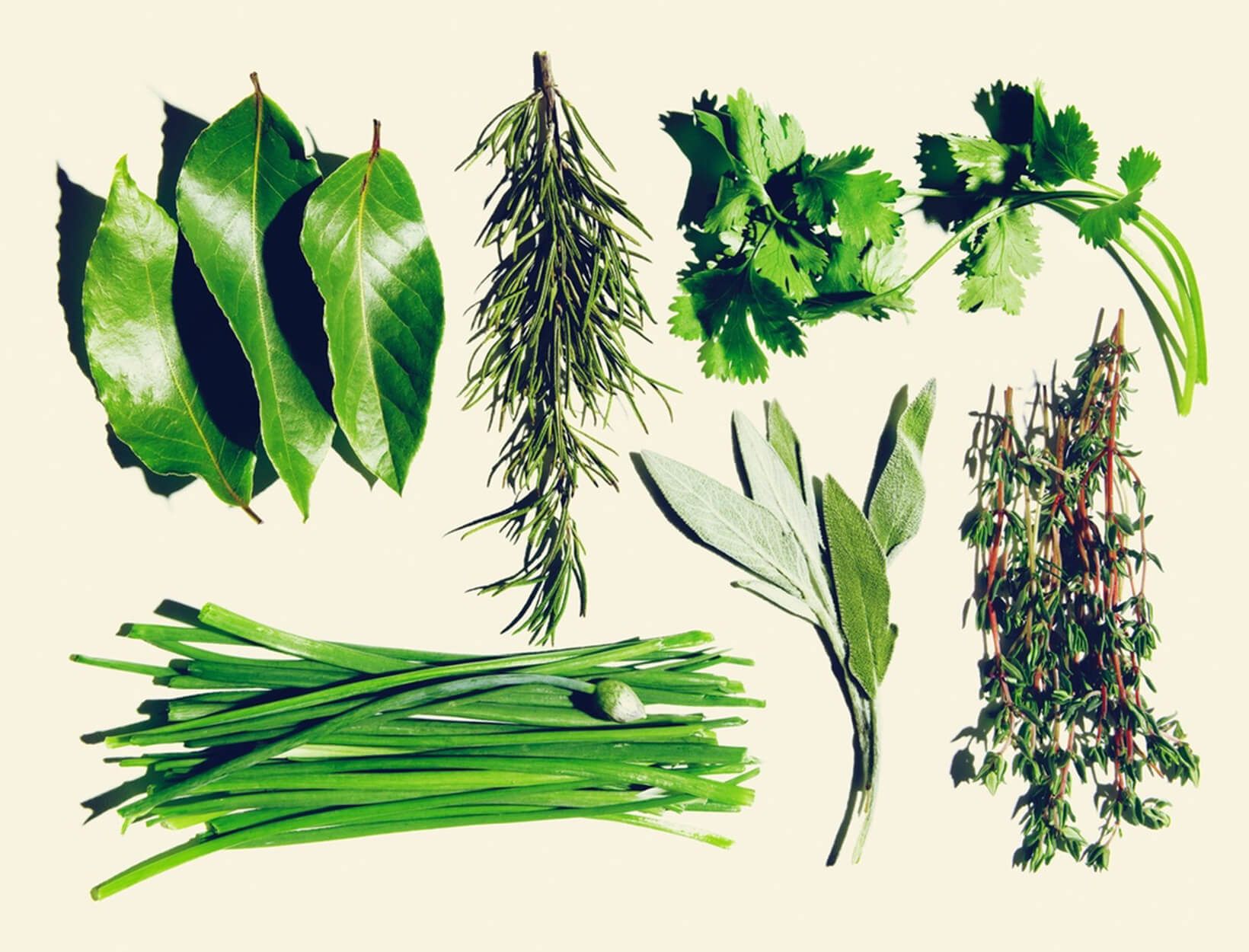 Definition: The leaves, stems and flowers of aromatic plants. Available fresh and dry

Tip: Add dry herbs at the beginning of cooking and fresh herbs at the end of cooking.
Moist Heat
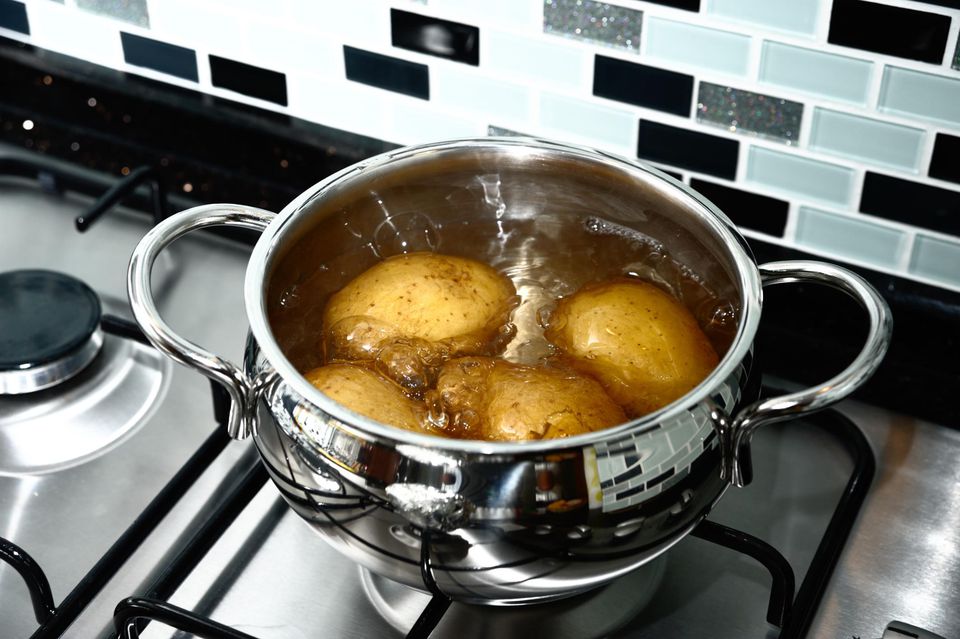 Definition: To use liquid, (not oil) to cook meats. Typically used on tough cuts of meat. 

Tip: Stewing, boiling, blanching, poaching, steaming, pressure cooking and slow cooking.
Poaching
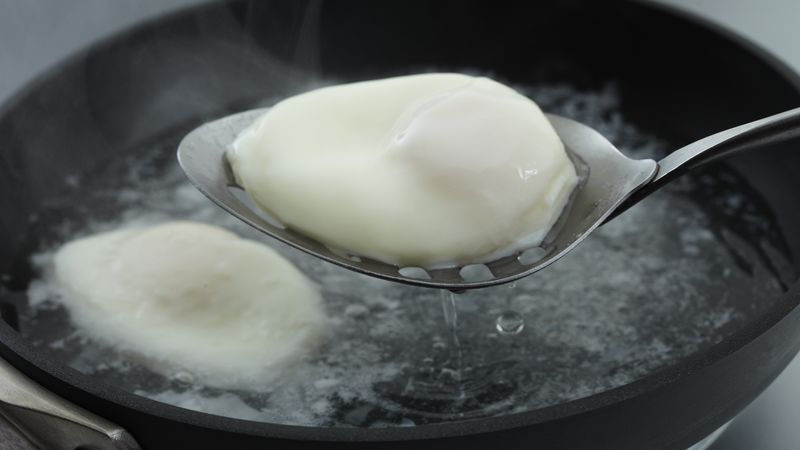 Definition: To cook in a small amount of simmering liquid. 

Tip: Eggs, fish and fruit can all be poached.
Spice
Definition: Bark, buds, fruit, roots, seeds or berries.

Tip: Usually in dry form, available whole or ground.
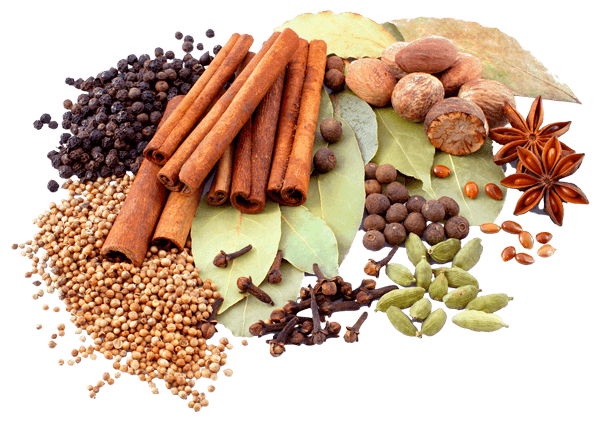 STRAND 8
Béchamel
Definition: Milk and white roux

Tip: One of the mother/grand sauces. Found in some cream soups and mac & cheese.
Beurre Manie
Definition: Equal parts flour and butter kneaded to make a paste

Tip: Used as thickener for soups and sauces
[Speaker Notes: https://www.youtube.com/watch?v=pC_VFqO_qIs]
Espangnole
Definition: Brown stock and a brown roux

Tip: One of the mother/grand sauces. Also called a brown sauce.
Hollandaise
Definition: Egg yolks, acid and butter.

Tip: One of the mother/grand sauces. This is the trickiest sauce to make. Served over eggs.
MirePoix
Definition: One part carrot, one part celery, two parts onion. 

Tip: Used to flavor stocks, soups and sauces.
Roux
Definition: Equal parts flour and fat heated to make a paste

Tip: Used as thickener,
Slurry
Definition: Cornstarch or flour and liquid.

Tip: Used as thickener.
Tomato
Definition: Tomatoes and stock

Tip: One of the mother/grand sauces. Is the base for barbeque sauce.
Veloute
Definition: White stock and a white roux

Tip: One of the mother/grand sauces. Is a chicken or turkey gravy.
Strand 9
Appetizer
Definition: Served at the first course of a meal used to stimulate the appetite. 

Tip: Usually complements the entrée and dessert.
Brochettes
Definition: Food presented on a skewer.

Tip: This is a fun way to present foods like fruit.
Canape
Definition: Small open face cold sandwich prepared on a variety of breads, crackers or other base with a variety of toppings. 

Tip: Garnishing is an important component.
Crudites
Definition: Seasonal vegetables often served with a dip

Tip: Type of hors d’ oeuvres.
Hors d’ oevores
Definition: Small bites served prior to a meal or at a separate reception. 

Tip: Typically served separate from the meal.
Rumaki
Definition: Food item wrapped in bacon with or without sauce.

Tip: Traditionally a water chestnut and chicken liver wrapped in bacon and soaked in sauce overnight before cooking.
Strand 10
Charger
Definition: Decorative plate under the eating plate.

Tip: Don’t eat off of it. Can be used to protect the table.
Cover
Definition: Individual place setting with all the proper equipment is needed for the meal. 

Tip: Your personal space at a table. Your cover may change each course as foods are served.
Cross Training
Definition: Learning other’s jobs so that you can fill in for that person if needed. 

Tip: More cross-training makes you a more valuable employee.
Flatware
Definition: Knife, fork, spoon of any material. 

Tip: AKA: silverware
Front of the House
Definition: Those that work where the customers can see and interact with them. 

Tip: Hostess, waiter, busser, bar tender, manager.
Strand 11
Biscuit Method
Definition: Cut the fat into the dry ingredients, and then add the liquids.

Tip: This creates the flaky layers.
Blended/Muffin Method
Definition: Combines liquids, in one container and combine dry ingredients in a separate container and then combine the two mixtures. 

Tip: Don’t over mix!
Chocolate liquor
Definition: is a thick, gritty, dark brown paste comprised of roughly half cocoa butter and half cocoa solids.
Tip: This has nothing to do with alcohol.
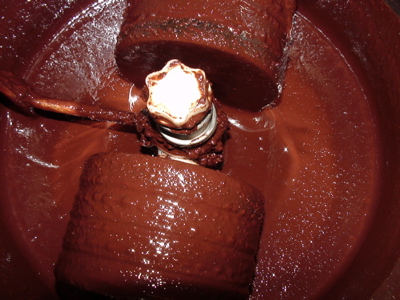 Cocoa butter
Definition: pale-yellow, edible vegetable fat extracted from the cocoa bean. It is used to make chocolate.
Tip: When chocolate blooms, it is the cocoa butter coming to the surface.
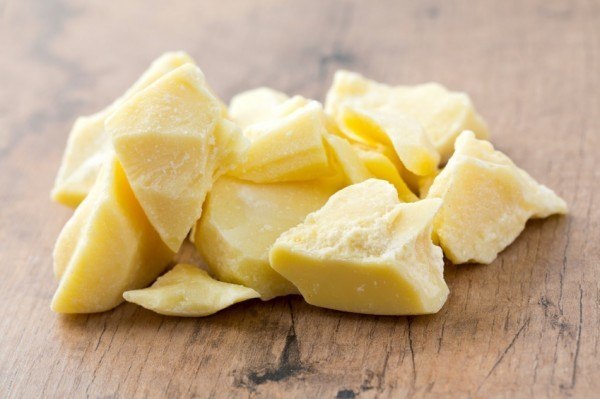 Creaming
Definition: Fat and sugar whipped until light and fluffy. 

Tip: Often used for making cookies.
Drop Batter
Definition: Two parts flour, one part liquid

Tip: Used to make muffins.
emulsification
Definition: the process of mixing two or more liquids that are unmixable 
Tip:  Eggs make a great emulsifier
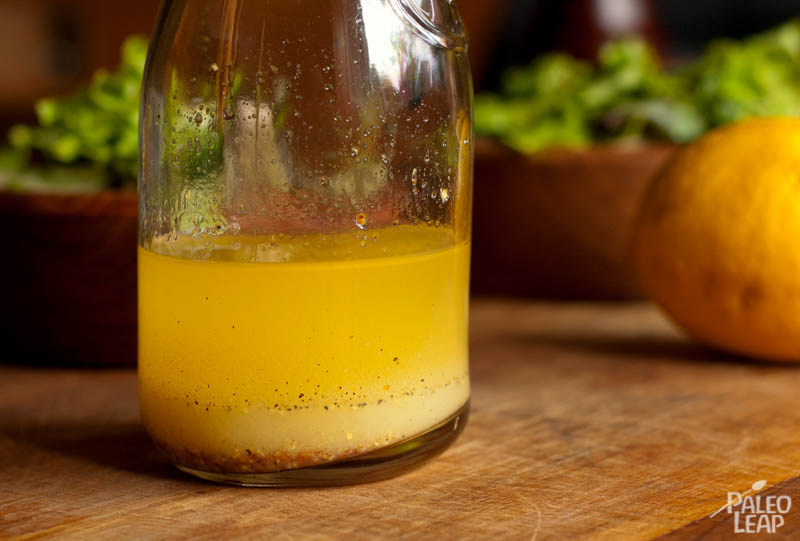 Flats (Egg)
Definition: Usually sold in cardboard carton that hold 30 eggs and in packages of 2 or more. 
Tip:  when buying check the edges for broken eggs
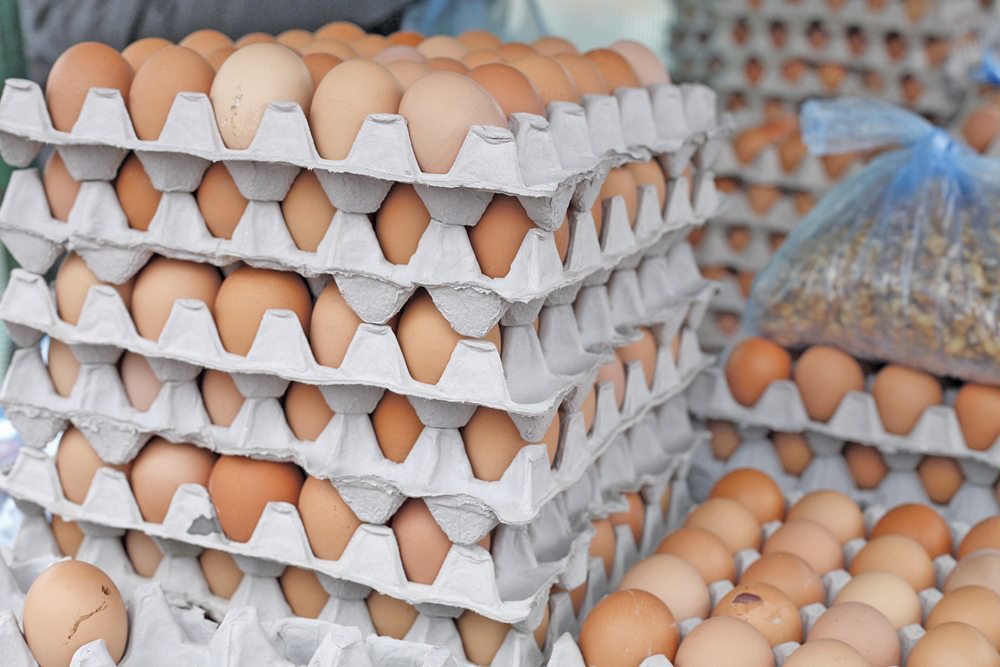 gluten
Definition: an elastic protein that is responsible for giving baked goods structure. 
Tip: Needed for proper bread formation
Video
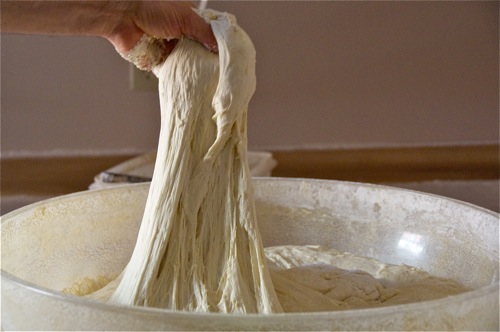 leavening
Definition: gasses trapped in dough, creating small bubbles that give baked goods a light and airy texture. 
Tip:  Yeast, baking soda, baking powder, steam and eggs are all types of leavening.
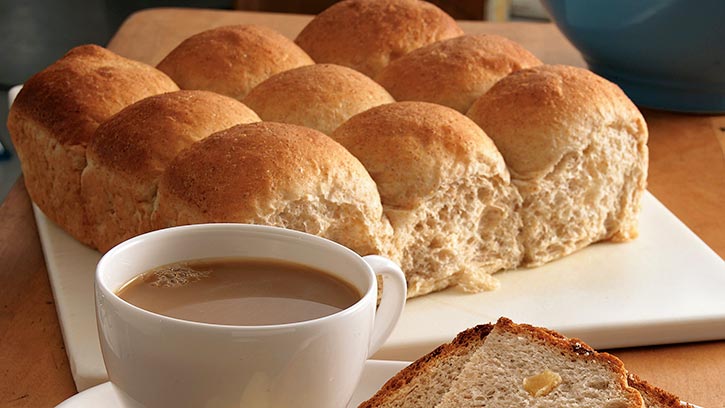 nibs
Definition: bits of fermented, dried, roasted and crushed cacao bean.
Tip: These are bitter, there is no sugar in them
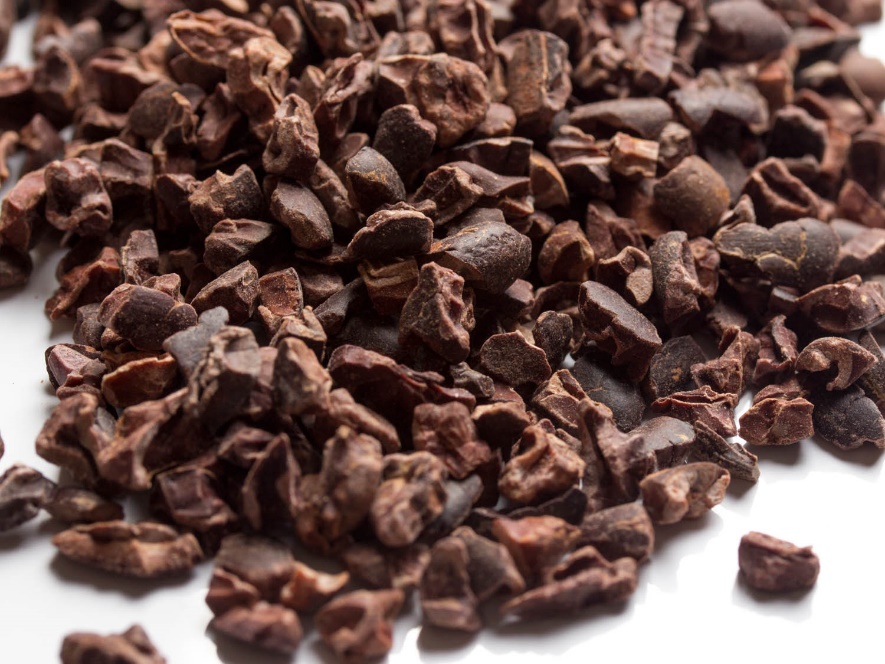 pasteurized
Definition: the process of heating milk to destroy pathogens.

Tip: You can buy unpasteurized or raw milk, but you have to sign waver.
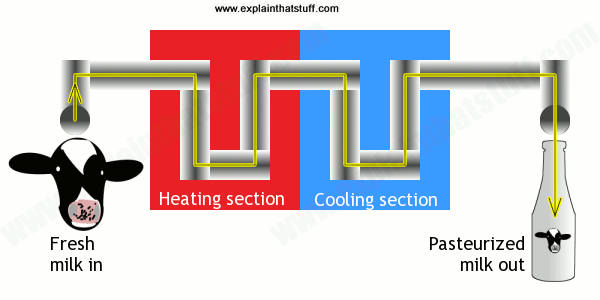 Pour Batter
Definition: Equal parts flour and liquid. 

Tip: Used to make crepes, pancakes and waffles.
Rancid
Definition: term generally used to denote unpleasant odors and flavors in foods resulting from deterioration in the fat or oil 
Tip: If it smells bad throw it out
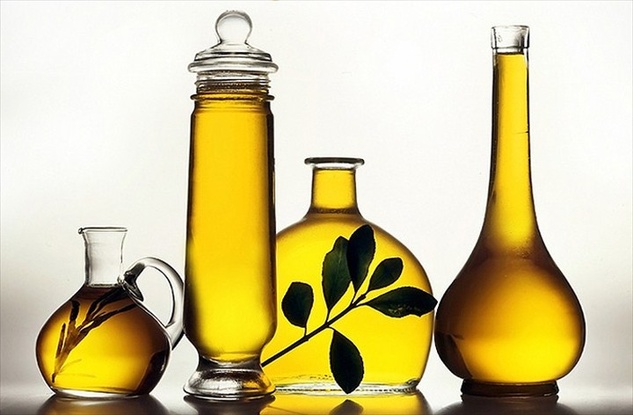 Soft Batter
Definition: Three parts flour, one part liquid.

Tip: Used in scones and biscuits.
Starter (sour dough)
Definition: a mixture of flour, yeast, sugar and liquid. It gives bread a unique, mildly sour taste 
Tip:  you have to feed the starter
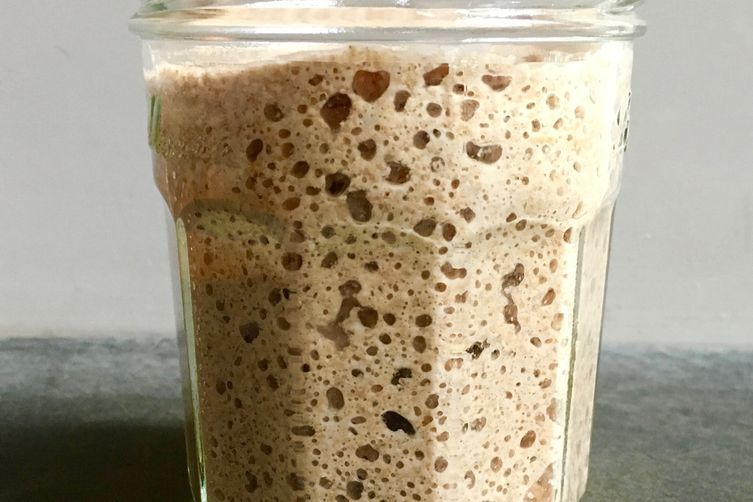 Strand 12
Ceviche
Definition: Raw fish, marinated in citrus which ”cooks” the fish.

Tip: Dish from Peru. Often includes tomato, onion and green peppers.
Chimicurri
Definition: Thick herb sauce made with olive oil, parsley and other spices. 

Tip: From Argentina. Served over grille meat. Think the Argentine version of ketchup.
Churrasco
Definition: Culinary technique for barbequing. 

Tip: From Brazil. Think Tucanos.
Cuisine
Definition: A style or method of cooking specific to a country, region, or establishment.

Tip:  Cuisine is influenced by ingredients available in a particular area.
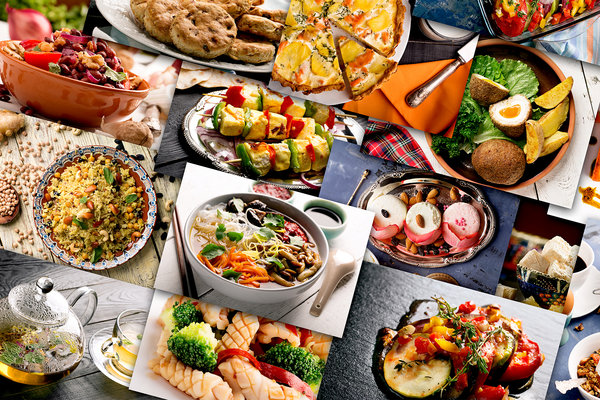 Empanada
Definition: Latin American hand pie. 

Tip: Usually savory, filled with meat and potatoes.
Mole
Definition: Rich, dark, complex sauce.

Tip: From Mexico. Often made with whatever is in the cook’s kitchen
Mortar and Pestle
Definition: Culinary equipment for grinding herbs and spices. 

Tip: Harry Potter uses one in potions class.
Plantains
Definition: Large firm variety of cooking banana. 

Tip: Looks like a banana but is very starchy and must be cooked.